Unit 6   Outdoor fun
Grammar
WWW.PPT818.COM
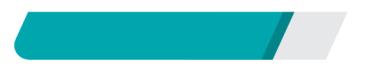 课前自主预习
Period 3　Grammar
tent
Period 3　Grammar
practise doing sth.
stay outside
待在家里
竖立，搭
Period 3　Grammar
didn't            hear
Was
at               home
go             camping
Did
Period 3　Grammar
Period 3　Grammar
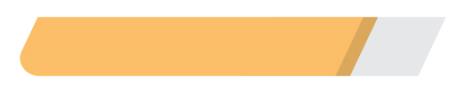 课堂互动探究
词汇点睛
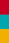 put up 搭，竖立
[观察] We put up a tent near a lake. 
我们在湖边搭了一个帐篷。
[拓展]与put 相关的短语：
put on 穿上　　　put off推迟　　　put down写下，记下
put out扑灭  	   put away 把……收起来
Period 3　Grammar
活学活用
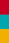 2017·自贡—How beautiful the mountain is! I'd like to ________ a tent there.
—You'd better not.
A．put on　　　B．put off	C．put up  	D．put out
C
【解析】考查动词短语辨析。put on意为“穿上”；put off意为“推迟”；put up意为“搭，竖立”；put out意为“扑灭”。故选C。
Period 3　Grammar
语法聚焦
[一般过去时(Ⅱ)]
教材典句
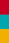 1．Was he at home yesterday? 他昨天在家吗？
2．—Did you and your family go camping last week? 
      —No, we didn't.
      “上周你和你的家人去野营了吗？”“不，我们没有。”
Period 3　Grammar
3．—What did you do there? 
      —We put up our tent near a lake.
      “你们在那做什么了？”“我们在湖边搭了一个帐篷。”
4．My cousin Annie and I were very happy. 
      我堂妹安妮和我非常高兴。
Period 3　Grammar
语法探究
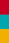 1．be动词的一般过去时用于描述过去存在的某种状态。
(1)be动词的过去式变化：am/is—was; are—were
(2)句式变化：
肯定句： 主语＋was/were＋其他.
否定句： 主语＋wasn't/weren't＋其他.
Period 3　Grammar
一般疑问句：Was/Were＋主语＋其他？
肯定回答：Yes, 主语＋was/were.否定回答：No, 主语＋wasn't/weren't.
Eddie was ill yesterday. 昨天埃迪生病了。
Eddie wasn't ill yesterday. 昨天埃迪没有生病。
—Was Eddie ill yesterday? 昨天埃迪生病了吗？
—Yes, he was./No, he wasn't. 是的，他生病了。/不，他没有生病。
Period 3　Grammar
2.实义动词的一般过去时的句式变化：
肯定句：主语＋动词过去式＋其他.
否定句：主语＋didn't＋动词原形＋其他.
一般疑问句：Did＋主语＋动词原形＋其他？
肯定回答：Yes, 主语＋did. 否定回答：No, 主语＋didn't.
Period 3　Grammar
I lost my watch yesterday. 昨天我丢了我的手表。
I didn't lose my watch yesterday. 昨天我没有丢手表。
—Did you lose your watch yesterday? 昨天你丢了手表吗？
—Yes, I did./No, I didn't. 是的，我丢了。/不，我没有丢。
Period 3　Grammar
活学活用
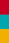 1．Millie ________ in Dalian last year, but she ________ in Beijing now.
A．lives; lives			B．lived; lives
C．lived; lived			D．lives; lived
B
Period 3　Grammar
2．—________ you tired after running for ten minutes?
—No. I ________ feel tired at all.
A．Did; didn't			B．Were; wasn't
C．Were; didn't			D．Did; wasn't
C